Художественно- эстетическое развитиеЛепка«утка ведет утят купаться»
Подготовила:
воспитатель 
средней группы №2
Михайлова А. Н.
Цель занятия:
Учить детей лепить предмет, состоящий из нескольких частей, передавая некоторые характерные особенности (вытянутый клюв, хвостик)
Задачи:
Закреплять приемы лепки: отделять части из целого куска и соблюдать их размер при лепке, скатывать пластилин между ладонями, соединять части, плотно прижимая их друг к другу, упражнять в использовании приема прищипывания, оттягивания.
Развивать мелкую моторику пальцев рук, логическое мышление, речь.
Воспитывать усидчивость, вызывать интерес к лепке.
материалы
Отгадайте загадки
Под дождем она гуляет,
    Щепать травку обожает!
    «Кря!» кричит, 
     Все это шутка,
     Ну, конечно, это…    (утка)
     
      Удивительный ребенок!
      Только вышел из пеленок.
      Может плавать и нырять,
      Как его родная мать.   (Утенок)
Рассмотрим уточку и утят
Давайте слепим для уточки утят
Берем большой кусочек пластилина и скатываем шар. Слегка раскатываем между ладонями, чтобы тело утенка получилось похоже на яичко. Оттягиваем небольшой заостренный хвостик. Тело утенка готово.
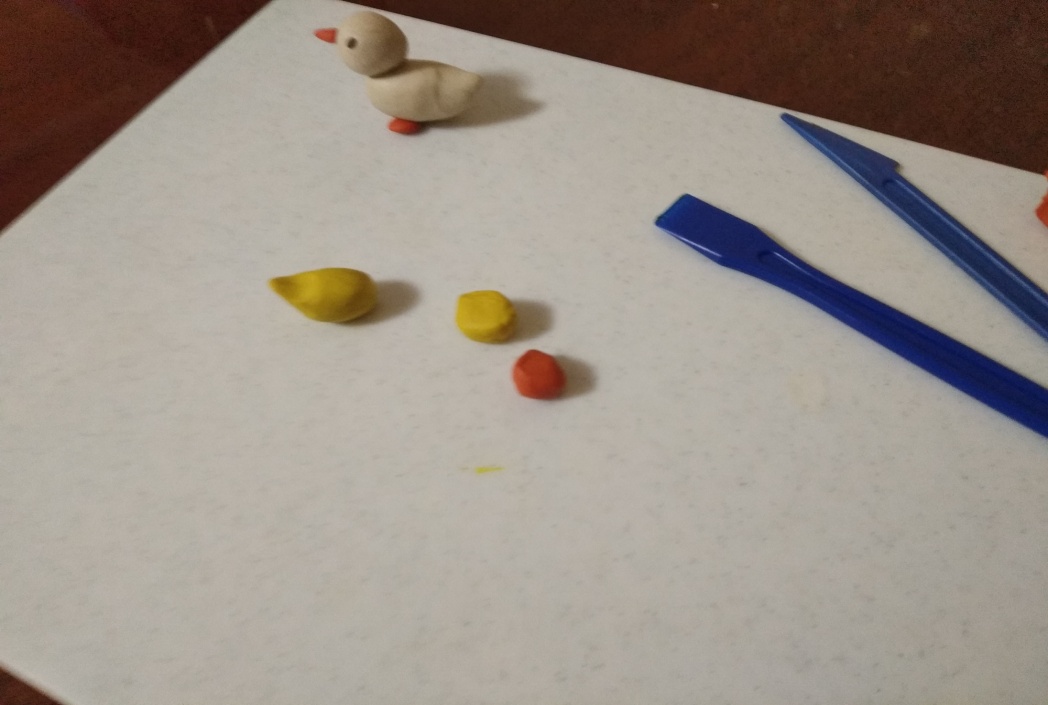 Из кусочка поменьше скатываем шар – это голова. Делаем клювик. Соединяем туловище и голову.
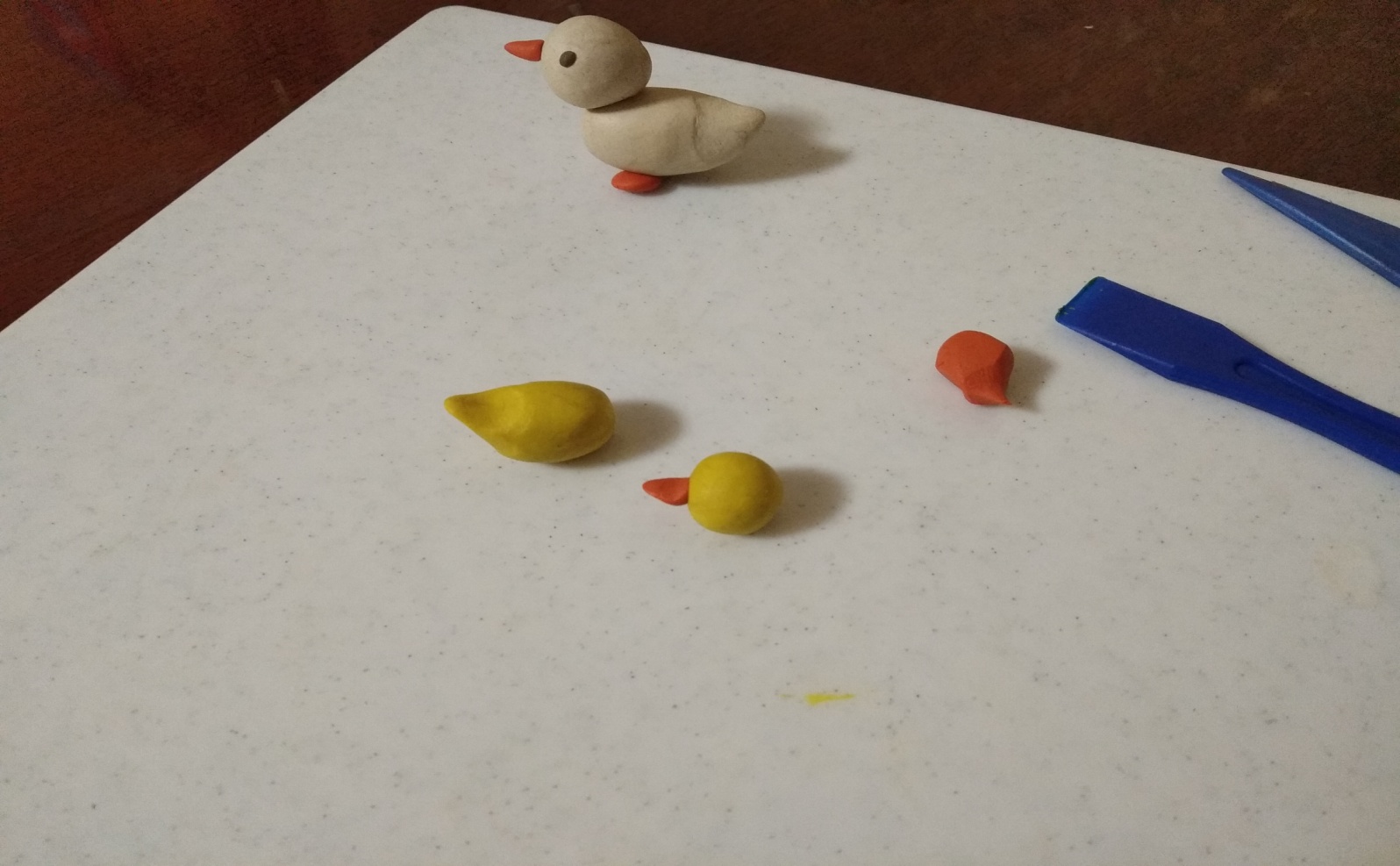 Раскатываем два маленьких шарика, расплющиваем их, прикрепляем к туловищу утенка.
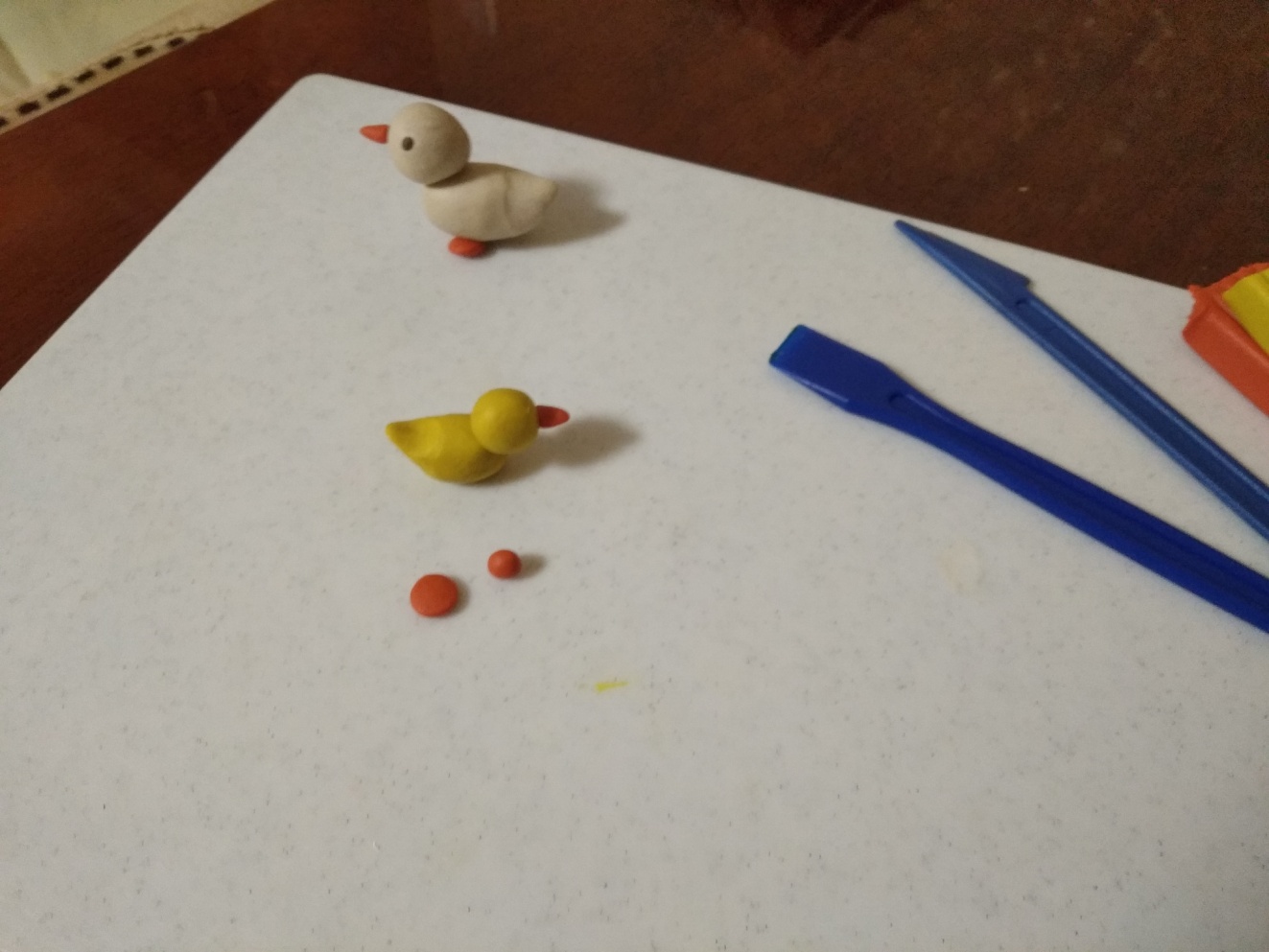 Наш утенок готов
А теперь вылепим остальных
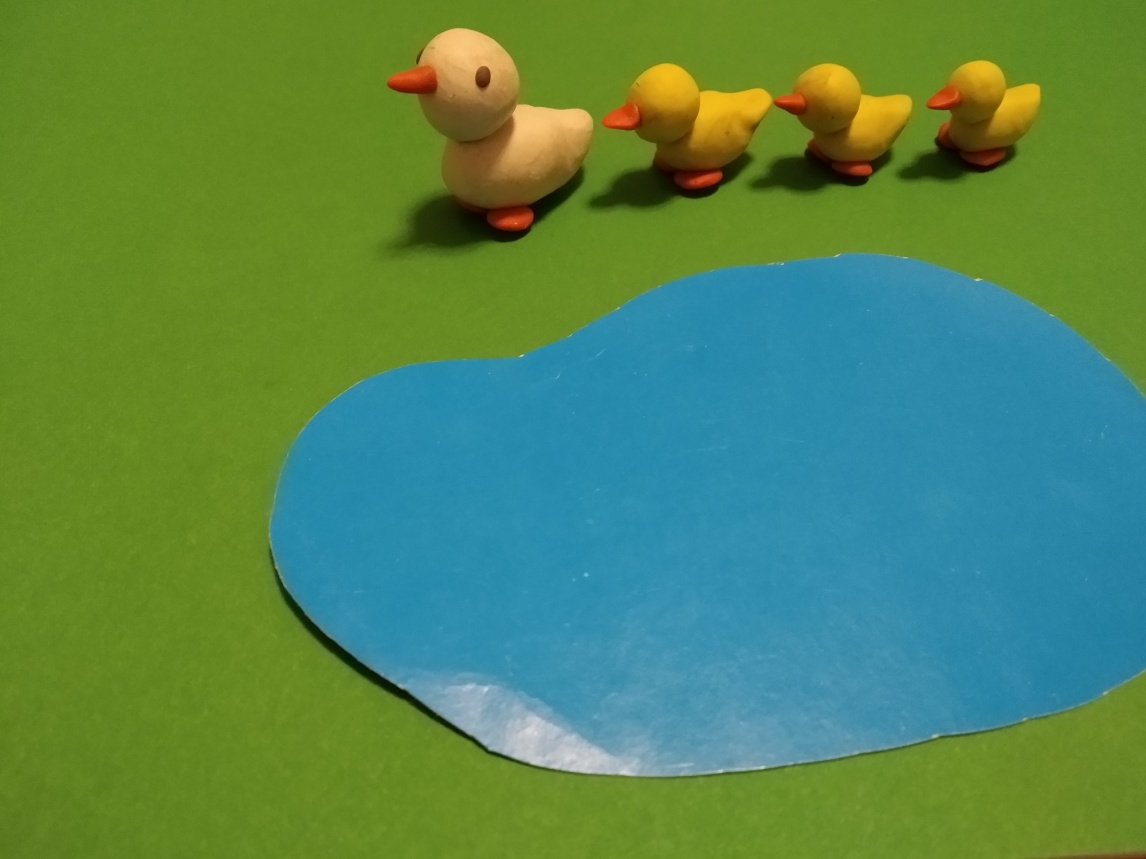 Теперь уточка может вести утят купаться